Long ODDs

Getting hit by Lightning
1 in 1,000,000
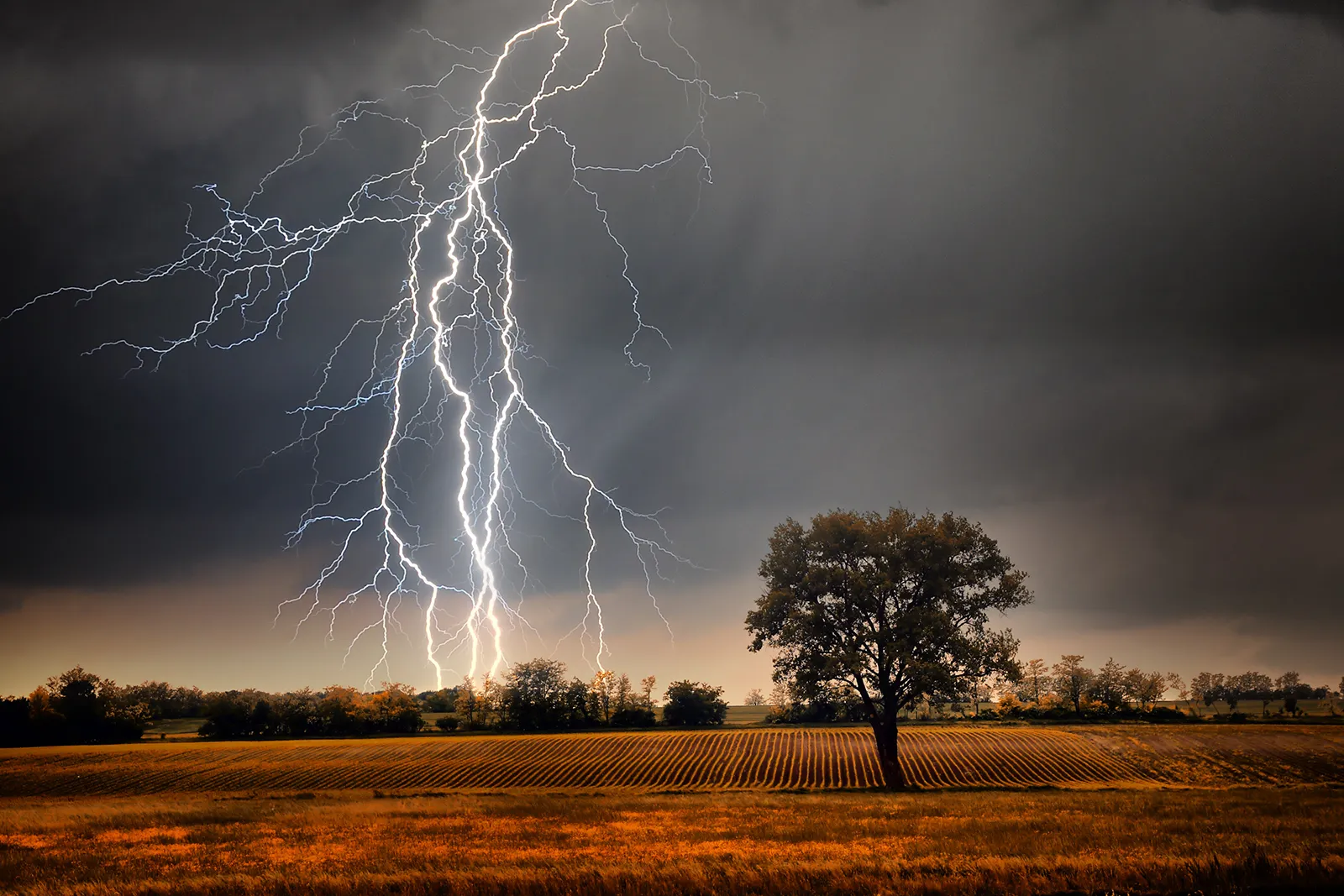 Long ODDs

Winning the Lottery (Powerball)
1 in 292,000,000 
(worse if no ticket)
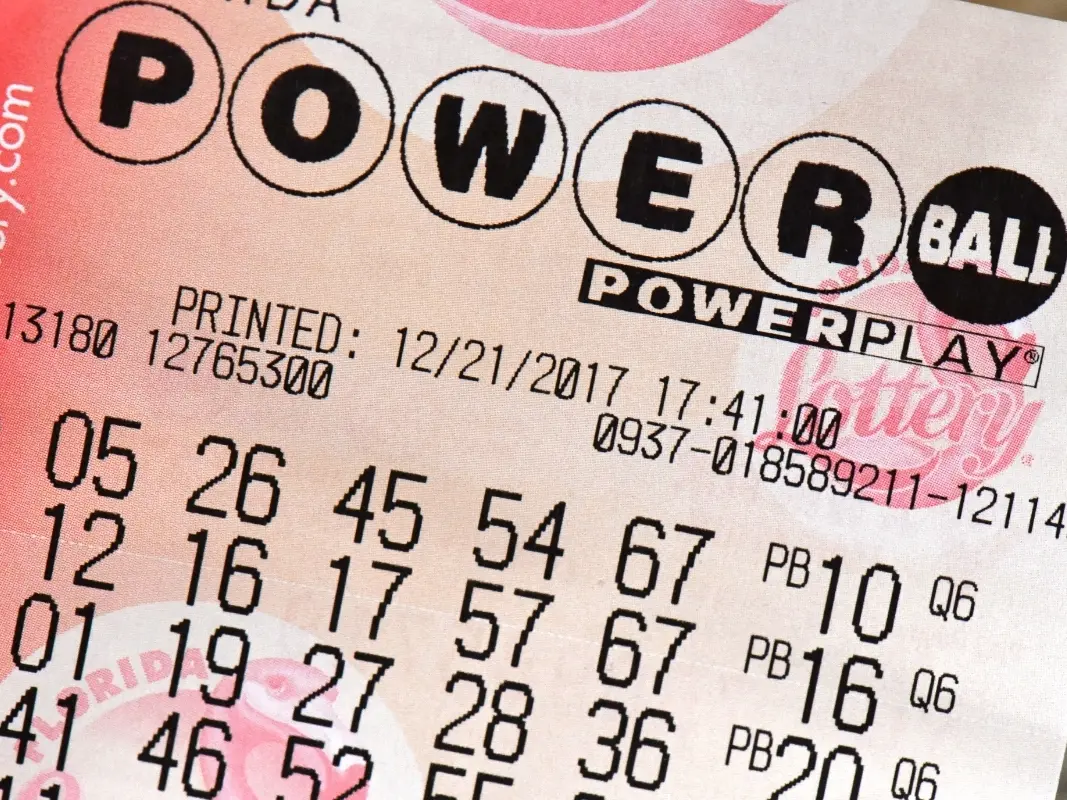 Long ODDs

Meteorite landing in Backyard
1 in 20,000,000,000,000
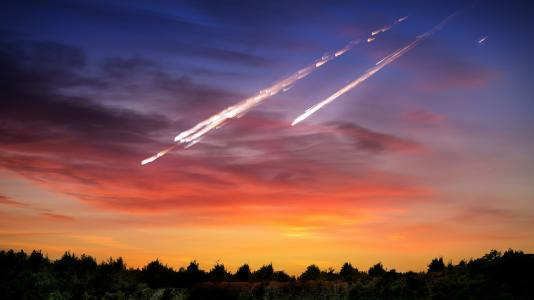 8 
Fulfilled Prophecies 
about Messiah
1 in 
100,000,000,000,000,000
1 followed by 17 zeros
GOD did it:
100,000,000,000,000,000
1 followed by 17 zeros
Chance, Satan, or Anyone but God:
1
16
Fulfilled Prophecies 
about Messiah
1 in 
1,000,000,000,000,000,000,000,000,000,000,000,000,000,000,000
1 followed by 45 zeros
48
Fulfilled Prophecies 
about Messiah
1 in 
10,000,000,000,000,000,000,000,000,000,000,000,000,000,000,000,000,000,000,000,000,000,000,000,000,000,000,000,000,000,000,000,000,000,000,000,000,000,000,000,000,000,000,000,000,000,000,000,000,000,000,000,000
1 followed by 157 zeros